網站總復習之重點
李燕秋 hyonith@gmail.com
新增網站
網站>新增網站
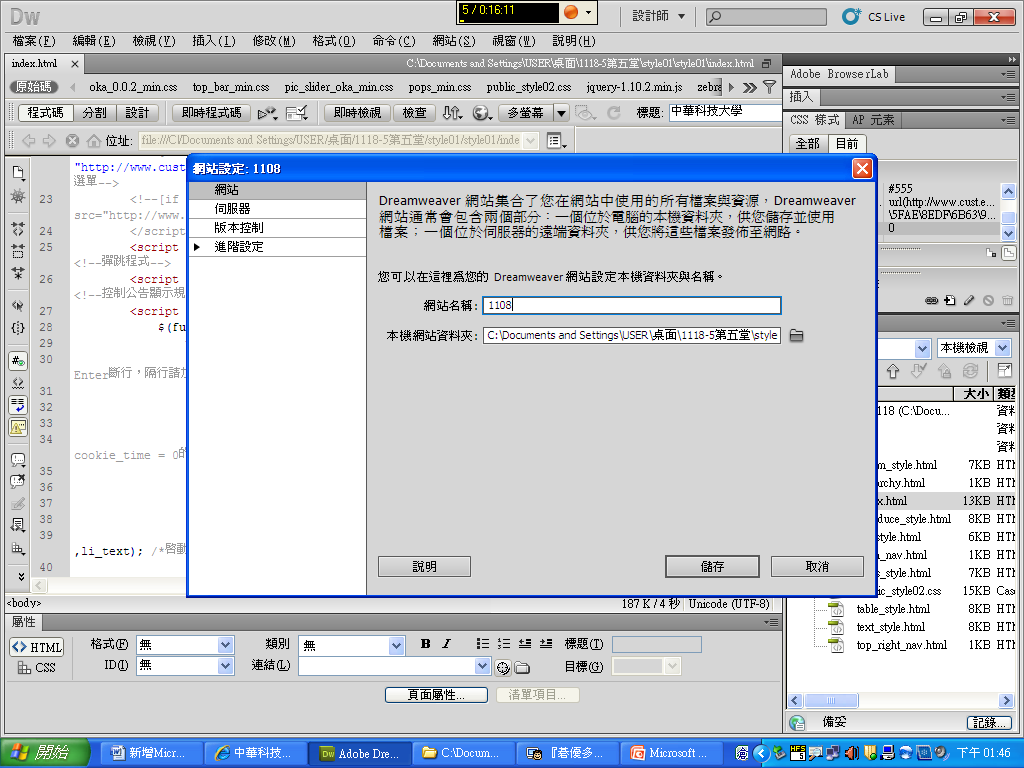 選項結構說明
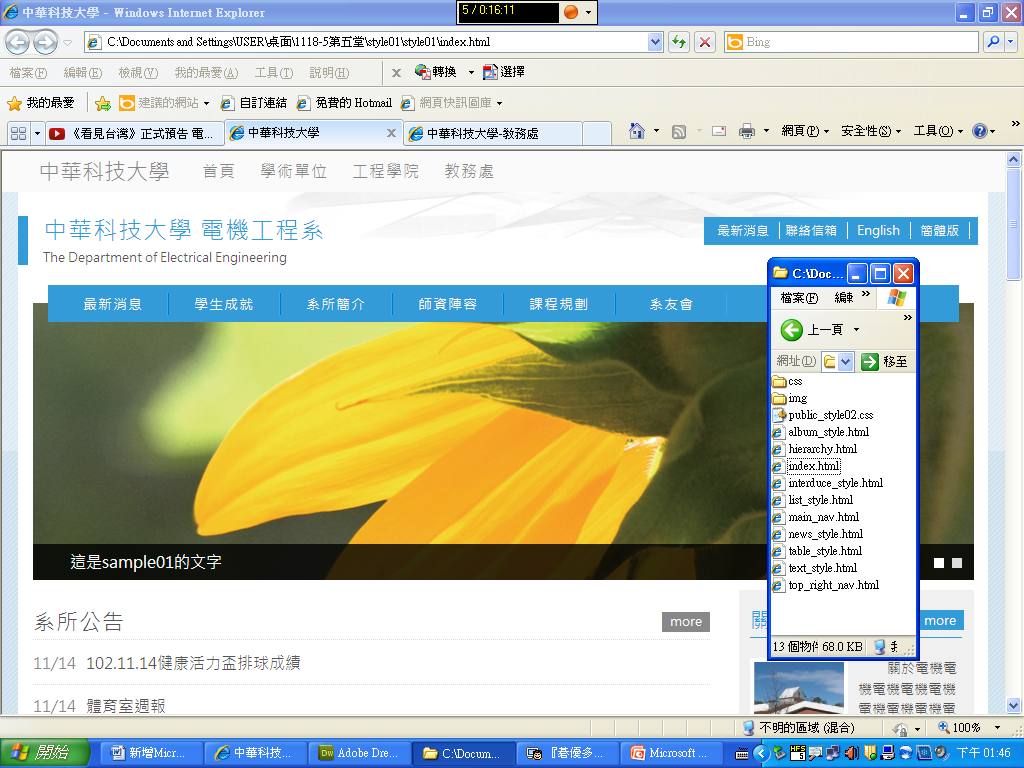 增加連結選項
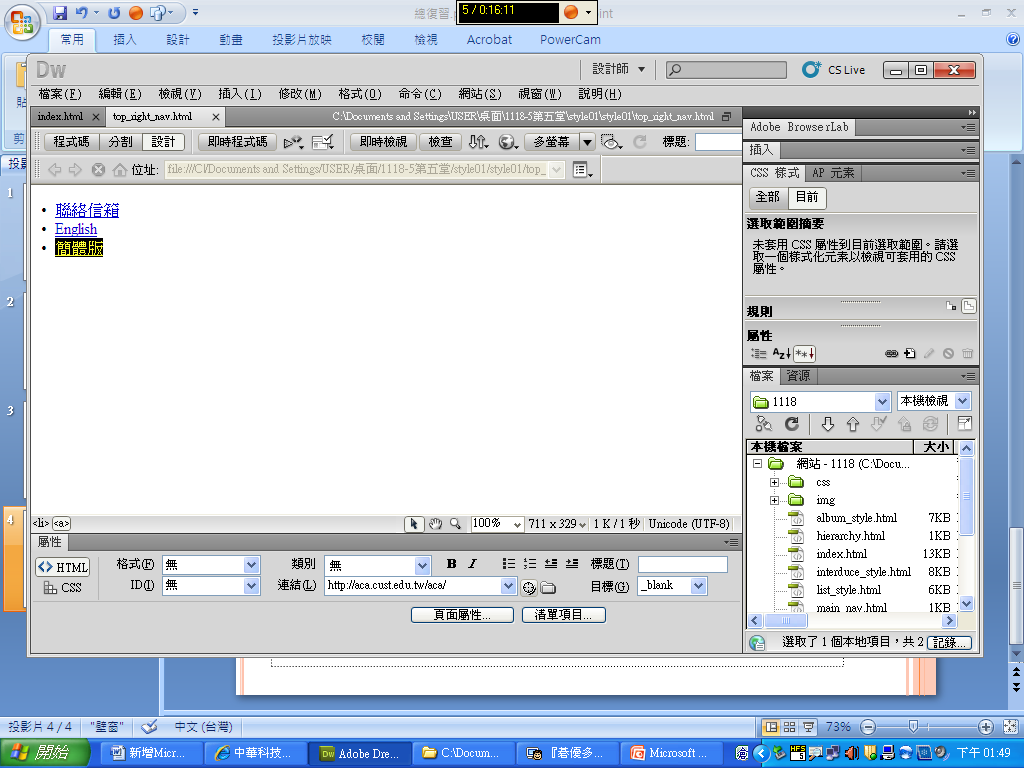 彈跳視窗選項作法
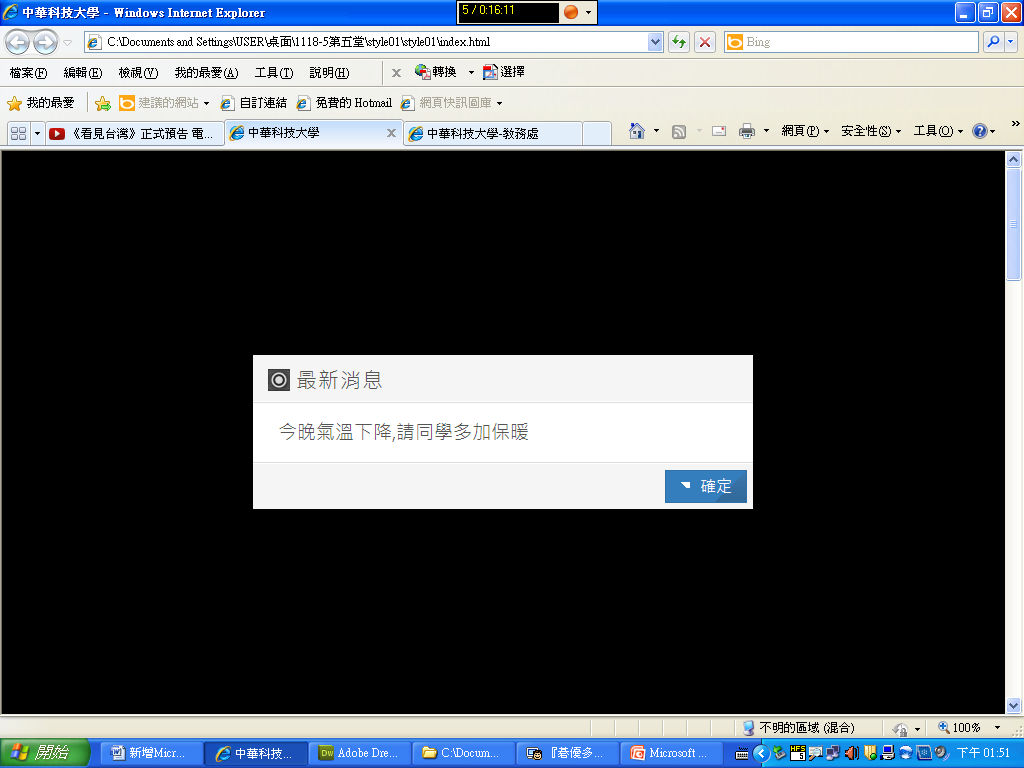 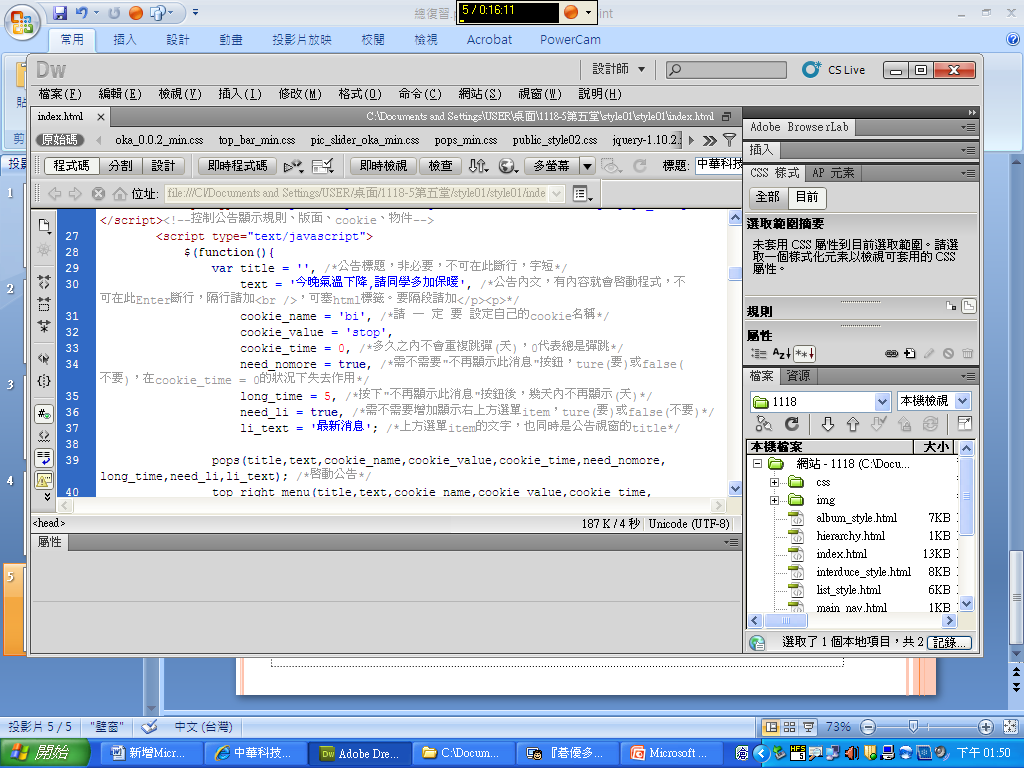 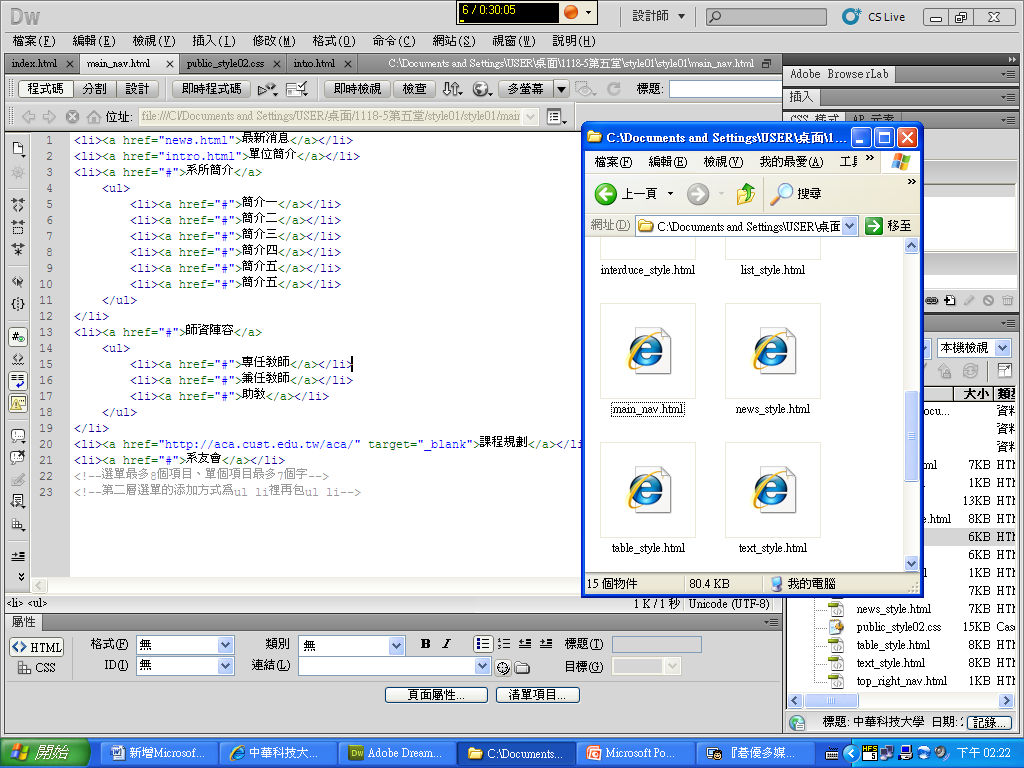 主選項作法
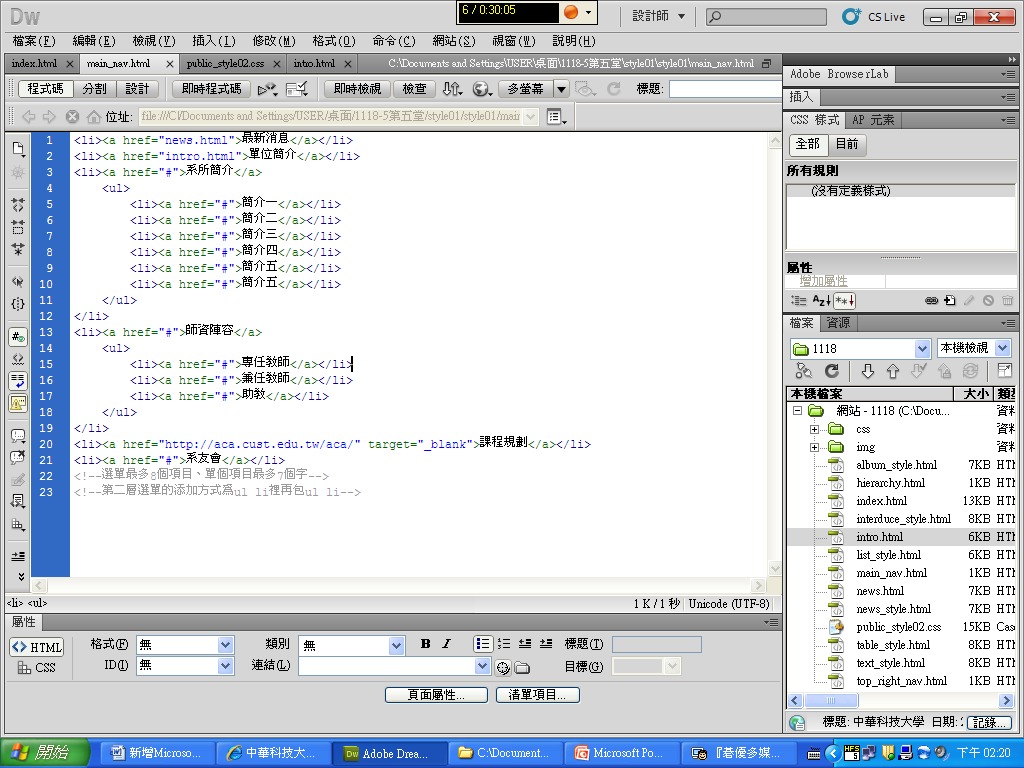 次選項必須包含在上一層的</li>之前
網頁
網址要用_blank(開新視窗)
圖片輪播功能
<a href="http://www.youtube.com/watch?v=dZ5-RcVIizU" target="_blank"><img src="img/top/03.jpg" title="" alt="聖誕節活動開跑囉,同學趕快報名參加" /></a>

<a href=“網址或網頁” target=“_blank”><img src=“img/top/圖片檔名.jpg” title=“” alt=“顯示的文字" /></a>

記得“每一頁”都要改,尺寸建議為950x280
系所公告對應到指定系所
<iframe src="http://www.cust.edu.tw/www/post/bulletin.php?id=114" scrolling="no" frameborder="0">
數字改成系所的代碼
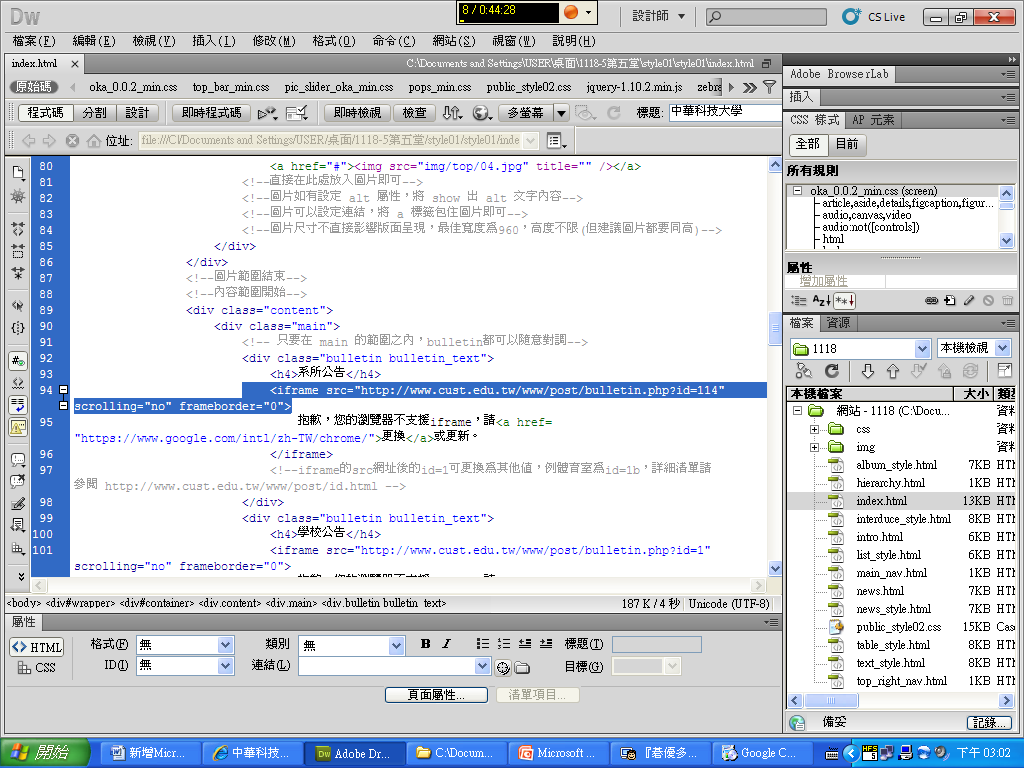 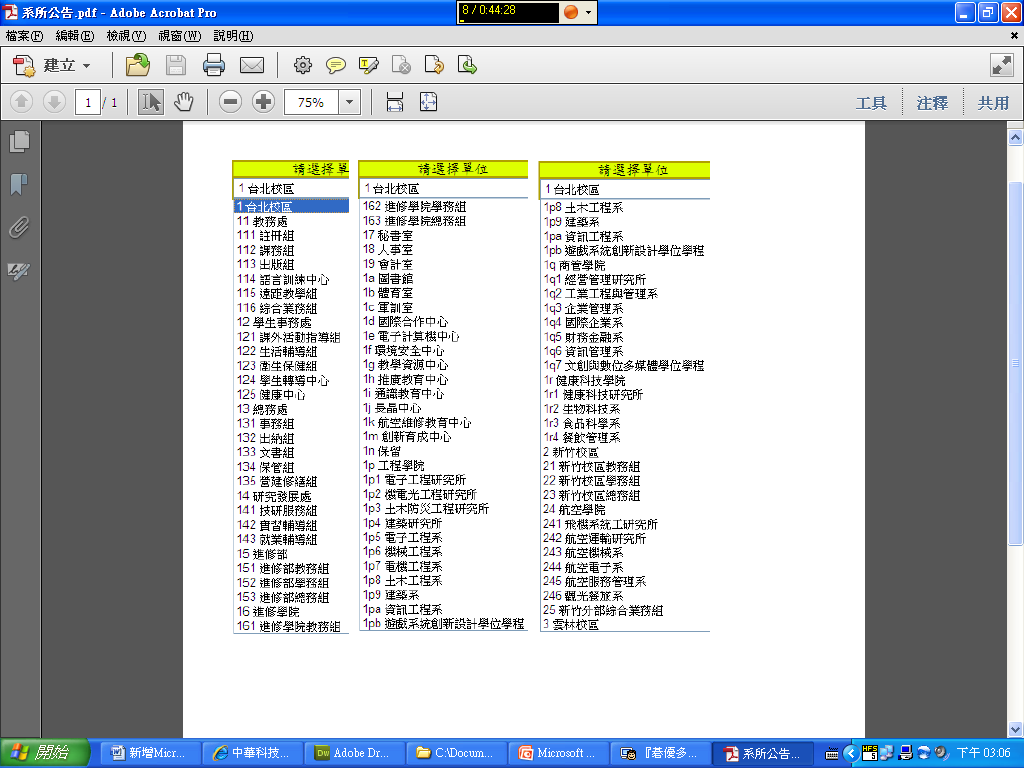 系所代碼
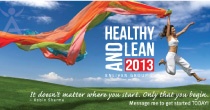 208X109
更換廣告小圖
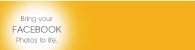 216X55
尺寸建議 207X39
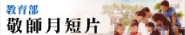 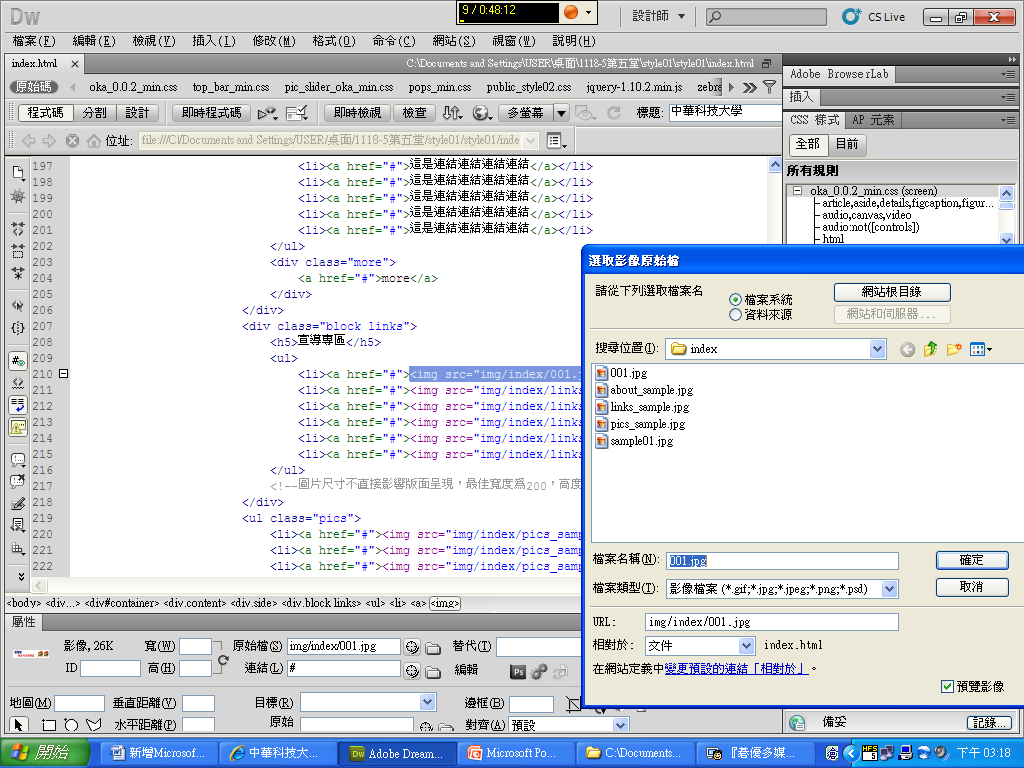 版型更換
index.html 第11行程式碼 
<link href="http://www.cust.edu.tw/www/css/public_style01.css" media="screen" rel="stylesheet" type="text/css" /><!--以下為底板樣式-->
版型
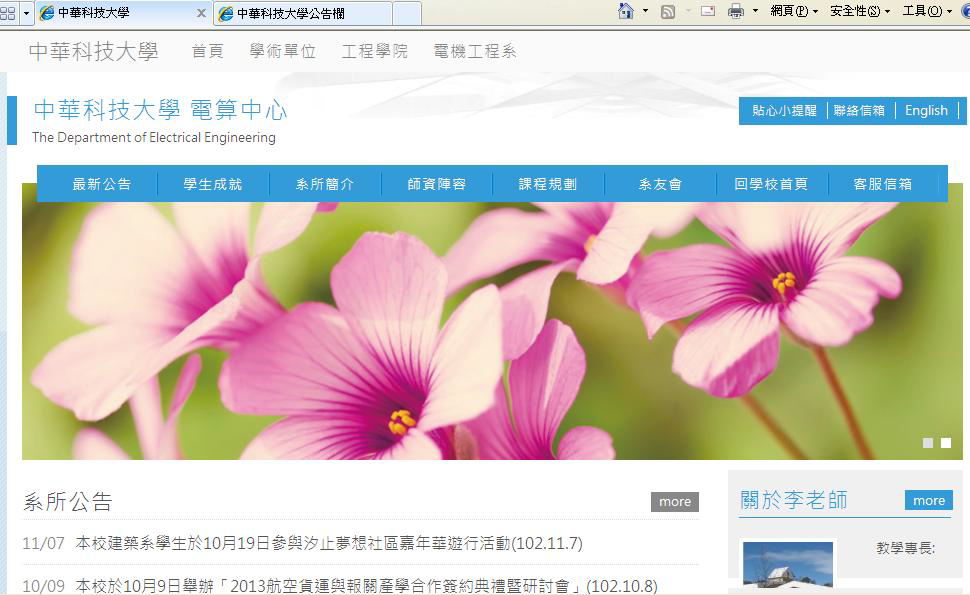 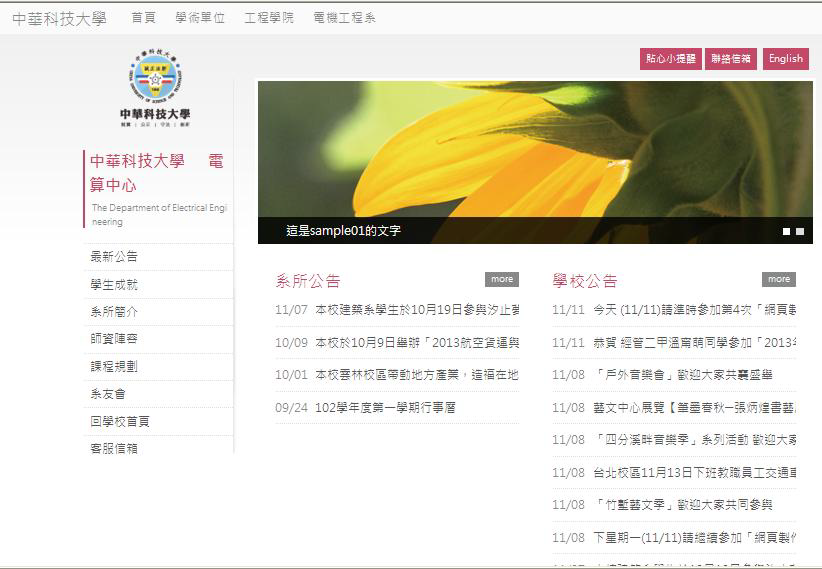 public_style01.css
public_style02.css
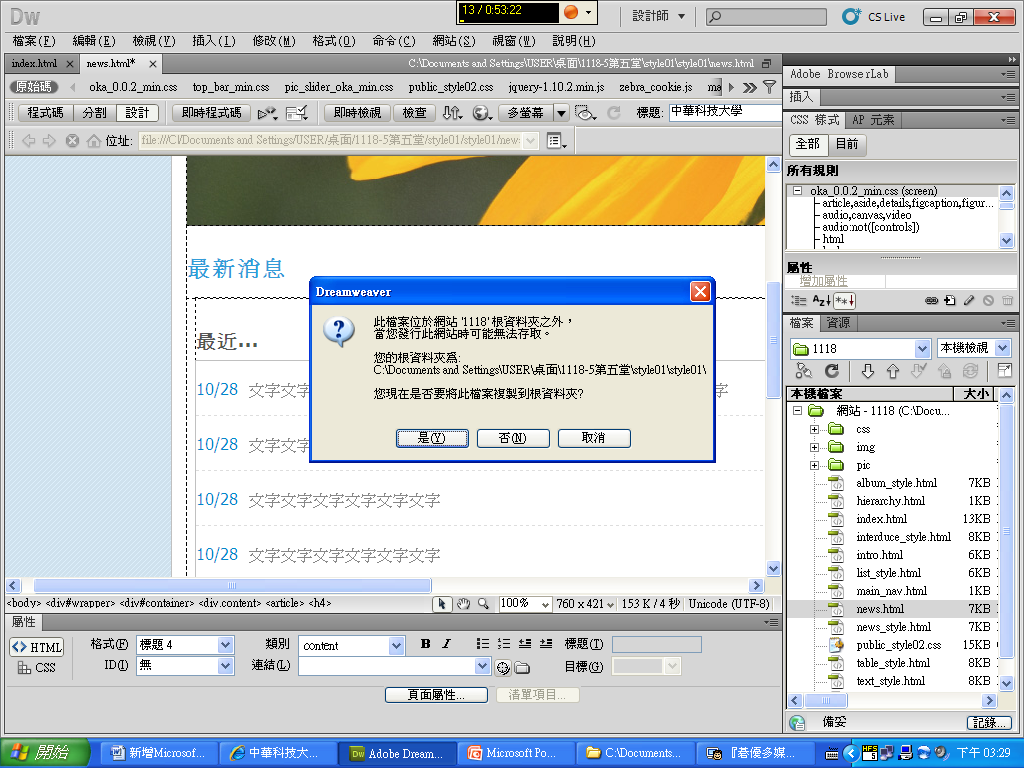 插入圖片
插入>影像
選擇要插入的圖片
選擇儲存圖片的位置
調整圖片尺寸
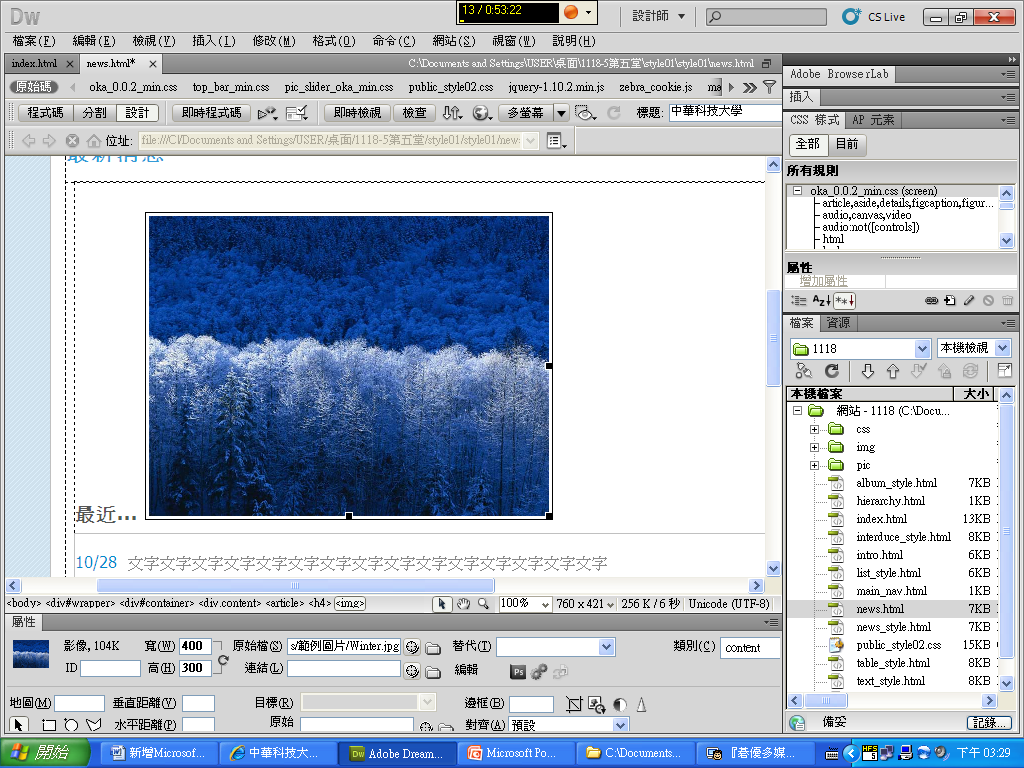 上傳到網站伺服器(單位有另外的設定哦!)
網站位置請參閱http://www.cust.edu.tw/cc/faq.html
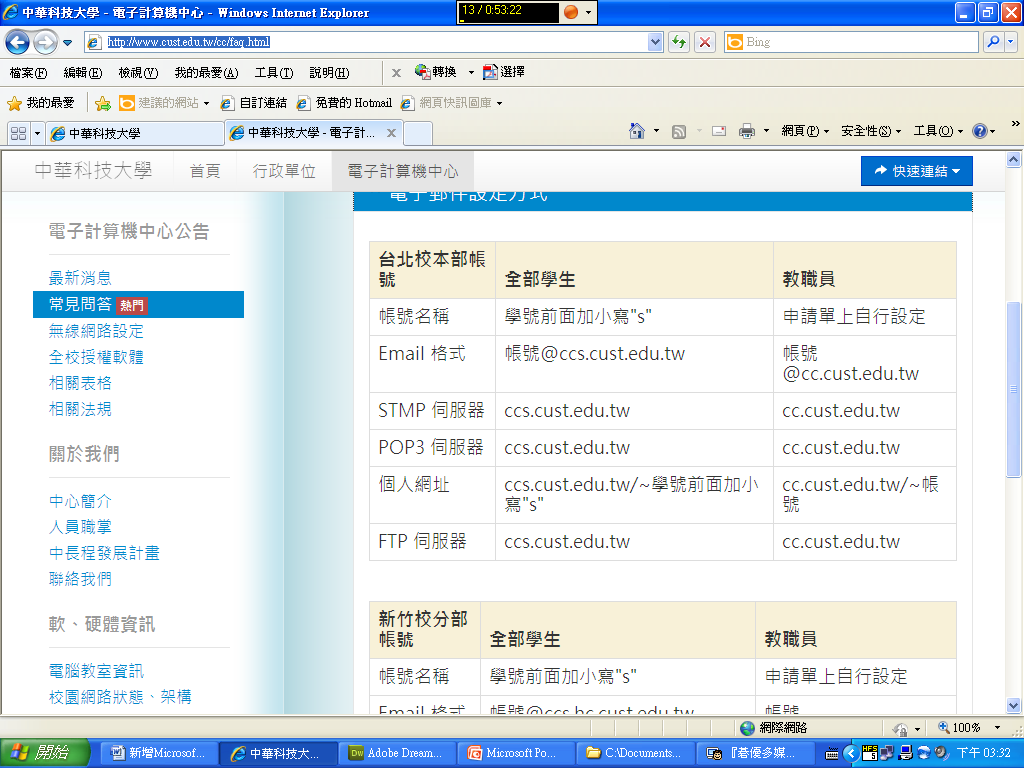 上傳到網站伺服器
網站位置請參閱http://www.cust.edu.tw/cc/faq.html